Pricing and Marketing Issues in Microfinance – Central Asia
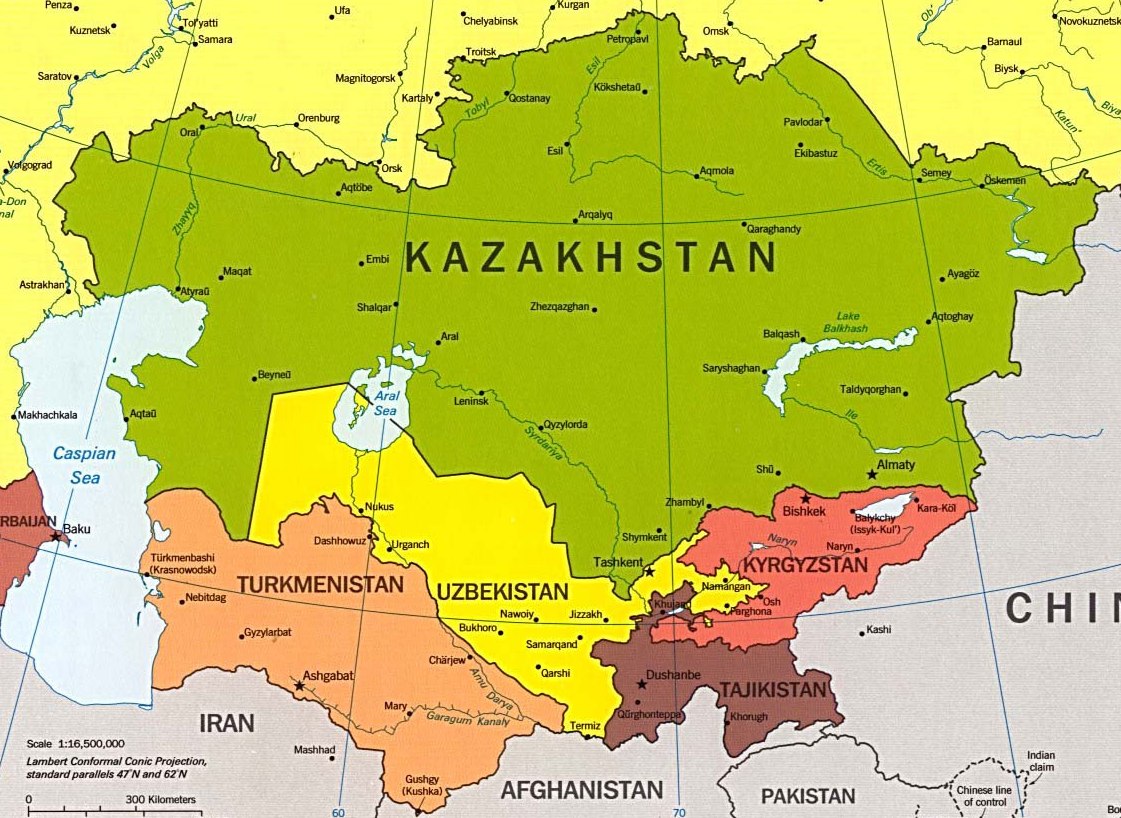 Khartoum 2012
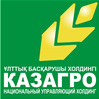 JSC «FUND for FİNANCİAL SUPPORT of AGRİCULTURE»
JSC “NATIONAL MANAGING HOLDING “KAZAGRO”
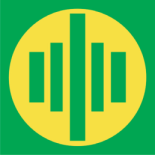 Development of Microfinance in Central Asia*
Microfinance in Central Asia started developing in mid 1990s with an active participation of  the following NGOs and international organizations that introduced best practices and provided technical assistance in developing the sector: 
UNDP, 
the USAID/PRAGMA program on the development of entrepreneurship, 
CAMFA, FINCA,
the EBRD Central Asia Business Advisory Services Program, and the TACIS program. 
Several development banks have worked in the microfinance sector in Central Asia by providing financial resources, among them: 
European Bank of Reconstruction and Development, 
World Bank Group, 
Asian Development Bank, 
Islamic Development Bank,
other financial organizations.


* Central Asia in this context include Kazakhstan, Kyrgyzstan, Uzbekistan and Tajikistan. Turkmenistan is not covered in this presentation due to the absence of relevant information.
2
Pricing and Marketing Issues in Microfinance - Central Asia
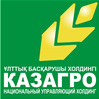 JSC «FUND for FİNANCİAL SUPPORT of AGRİCULTURE»
JSC “NATIONAL MANAGING HOLDING “KAZAGRO”
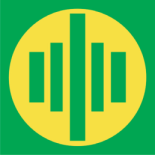 Three levels of microfinance system has been set up in Central Asian countries:
Macro-Level
Politics – law, regulation, control
Mezo-level
Financial infrastructure
Banks, MCOs, Insurers
Government
Micro-level
Clients
Technical assistace providers
3
3
3
Pricing and Marketing Issues in Microfinance - Central Asia
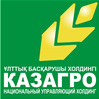 JSC «FUND for FİNANCİAL SUPPORT of AGRİCULTURE»
JSC “NATIONAL MANAGING HOLDING “KAZAGRO”
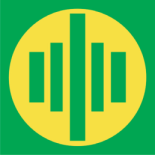 Regulation  and particularities of microfinance sector in Central Asian countries
Kazakhstan 
Macro-level: 
Law on Microcredit Organizations (MCO) and Law on Credit Unions (CU) were adopted in 2003. According to the Laws the activity of MCOs  and CUs is not licensed and MCOs are not regulated by the National Bank of Kazakhstan. 
Till 2003 the activity of MCOs was licensed, but the Law on MCOs liberalized the market and the number of MCOs grew very fast. However, this growth also entailed occurrence of fraud and other illegal activities due to low level of transparency of MCOs’ activities.
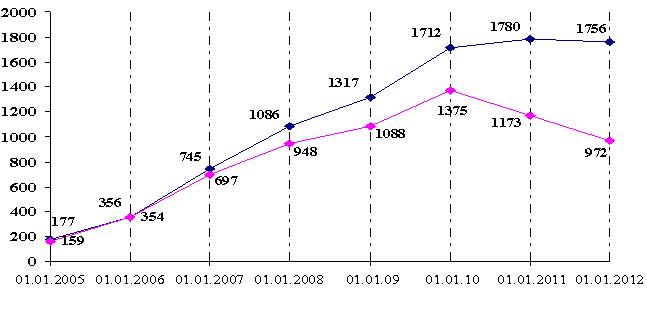 4
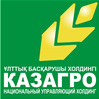 JSC «FUND for FİNANCİAL SUPPORT of AGRİCULTURE»
JSC “NATIONAL MANAGING HOLDING “KAZAGRO”
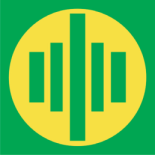 Proposed changes in the legislation of microfinance sector in Kazakhstan:
At present, new Law on MFOs which will cancel Law on MCOs is under consideration in the Parliament of Kazakhstan. Proposed Law imply registration of MCOs and  regulation  by Central Bank’s the Committee for the control and supervision of the financial market and financial organizations.
These measures are directed at increasing the transparency level of MCOs’ activities and the quality of services. 
According to the Laws MCOs and CUs are allowed only to disburse microcredits and are not allowed to accept deposits from the clients.
State policy in developing the microfinance sector in Kazakhstan – realization of State program on Employment-2020 that envisages among other measures microcrediting rural  population, thus creating employment and alleviating poverty
5
Pricing and Marketing Issues in Microfinance - Central Asia
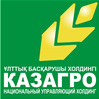 JSC «FUND for FİNANCİAL SUPPORT of AGRİCULTURE»
JSC “NATIONAL MANAGING HOLDING “KAZAGRO”
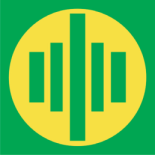 The main stakeholders in the microfinance sector in Kazakhstan are:
•  the Association of Microfinance Organizations of Kazakhstan, Center for Assistance to Microcredit organizations (CAMCO)

•  the state (via JSC “Fund for Development “DAMU” and JSC “Fund for Financial Support of Agriculture” affiliate companies of national holding companies JSC “Samruk-Kazyna” and JSC “National Managing Holding “KazAgro”, respectively. During the period from 2005 to 2010 the state allocated more than 200 million USD;
• international organizations (EBRD, UNDP, etc.);
• commercial banks;
• NGOs and MCOs
6
Pricing and Marketing Issues in Microfinance - Central Asia
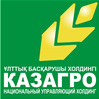 JSC «FUND for FİNANCİAL SUPPORT of AGRİCULTURE»
JSC “NATIONAL MANAGING HOLDING “KAZAGRO”
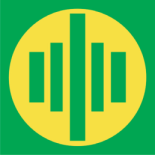 Regulation  and particularities of microfinance sector in Central Asian countries
Kyrgyzstan
Law on Credit Unions (CU)  was adopted in 1999, and Law on Microfinance Organizations (MFO) and was adopted in 2002. So Kyrgyzstan was the first country in Central Asia to start developing legal framework for microfinance sector.
7
Pricing and Marketing Issues in Microfinance - Central Asia
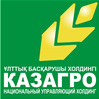 JSC «FUND for FİNANCİAL SUPPORT of AGRİCULTURE»
JSC “NATIONAL MANAGING HOLDING “KAZAGRO”
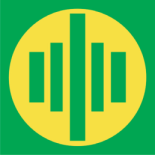 The Law on MFOs defines three types of organizations in microfinancial sector: MFO (microfinance organization), MCC (microcredit company), MCA (microcredit agency).  MFOs are licensed by National Bank of Kyrgyzstan and allowed to both crediting and accepting deposits. MCC and MCA act on the basis of Certificate from  the National Bank and are not allowed to accept deposits.
The main stakeholders in the microfinance sector in Kyrgyzstan are:
• the Association of Microfinance Organizations 

• international organizations (EBRD, UNDP, ADB, EU-TACIS, GTZ, International Financial Corporation, Fund Soros-Kyrgyzstan, World Bank, etc.);
• commercial banks;
• NGOs, MFOs and credit partnerships.
State policy in developing the microfinance sector in Kyrgyzstan – realization of the Microfinance developing Strategy for 2011-2015 as an important measure of diminishing  negative impact of 2010 events on the population’s wellbeing and continuation of the Mid-term Strategy that was complete in 2010 and showed satisfactory results.
8
Pricing and Marketing Issues in Microfinance - Central Asia
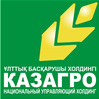 JSC «FUND for FİNANCİAL SUPPORT of AGRİCULTURE»
JSC “NATIONAL MANAGING HOLDING “KAZAGRO”
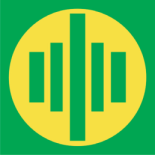 Regulation  and particularities of microfinance sector in Central Asian countries
Uzbekistan

Law on Microcredit Organizations (MCO) was adopted in 2006. According to the Laws on MCO the activity of MCOs  licensed and  is regulated by Central Bank of Uzbekistan. MCOs are allowed  to accept deposits.  
At present there are 32 Microcredit organizations working in Uzbekistan. 

The main stake holders in the microfinance sector of Uzbekistan are: 
the state  - as shareholder of “Microcreditbank” JSC,
international organizations - World bank, Asian Development Bank, IDB Group, UNPD, International Development Association, Commerzbank AG, Landes Bank AG, KFW, etc. 
private sector (microcredit organizations)
National Association of Microcredit Organizations and Credit Unions.

State policy in developing the microfinance sector in Uzbekistan – further expansion of the access of small business and private entrepreneurship to financial services via “Microcreditbank” JSC (that was established in 2006), attraction of investment and development of new financial products for rural and urban entrepreneurs.
9
Pricing and Marketing Issues in Microfinance - Central Asia
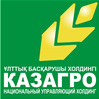 JSC «FUND for FİNANCİAL SUPPORT of AGRİCULTURE»
JSC “NATIONAL MANAGING HOLDING “KAZAGRO”
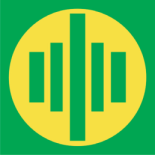 Regulation  and particularities of microfinance sector in Central Asian countries
Tajikistan
Law on Microfinance Organizations (MFO) was adopted in 2004. New Law on Microfinance Organizations was approved on 09.03.2012, but has not yet been signed by the President of Tajikistan, and, hence, has not entered into force. 

According to the Laws the activity of MFOs  are  licensed and certified (depending on the type of organization) and regulated by the National Bank of Tajikistan. 

According to the data of the National Bank of Tajikistan, at present there are:
10
Pricing and Marketing Issues in Microfinance - Central Asia
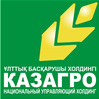 JSC «FUND for FİNANCİAL SUPPORT of AGRİCULTURE»
JSC “NATIONAL MANAGING HOLDING “KAZAGRO”
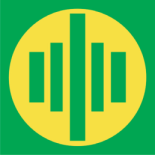 The main stakeholders in the microfinance sector in Tajikistan are:
• the Association of Microfinance Organizations of Tajikistan 

• international organizations (World Bank, IFC, EBRD, UNDP, ADB, USAID, DFID, Mercy Corps, etc.);
• NGOs and private MFOs
The Law on MFOs defines the following types of organizations in microfinancial sector: Micro Deposit Organization (MDO), Micro Loan Organization (MLO), Micro Loan Fund (MLF).  MDOs are licensed by National Bank of Tajikistan and allowed to both crediting and accepting deposits. MLO also acts on the basis of National Bank’s license, but can only disburse microcredits. MLF is non-commercial institution that acts on the basis of National Bank’s certificate and disburses microcredits.
State policy in developing the microfinance sector in Tajikistan – realization of poverty alleviation programs via expanding access of the poor to financial resources with the support of  donors and investors, i.e. “Microfinance” project to be financed by IDB.
11
Pricing and Marketing Issues in Microfinance - Central Asia
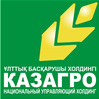 JSC «FUND for FİNANCİAL SUPPORT of AGRİCULTURE»
JSC “NATIONAL MANAGING HOLDING “KAZAGRO”
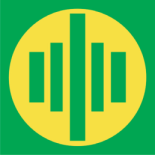 Main characteristics of Microfinance sector in Central Asian countries:
12
Pricing and Marketing Issues in Microfinance - Central Asia
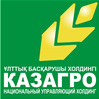 JSC «FUND for FİNANCİAL SUPPORT of AGRİCULTURE»
JSC “NATIONAL MANAGING HOLDING “KAZAGRO”
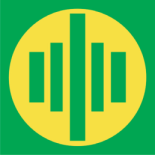 Main  indicators of  socio-economic development in Central Asian countries:
13
Pricing and Marketing Issues in Microfinance - Central Asia
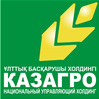 JSC «FUND for FİNANCİAL SUPPORT of AGRİCULTURE»
JSC “NATIONAL MANAGING HOLDING “KAZAGRO”
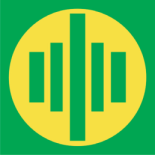 Estimated level of demand for microcredits in Central Asian countries:
14
Pricing and Marketing Issues in Microfinance - Central Asia
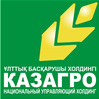 JSC «FUND for FİNANCİAL SUPPORT of AGRİCULTURE»
JSC “NATIONAL MANAGING HOLDING “KAZAGRO”
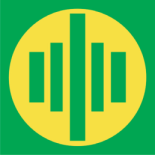 Marketing and Pricing Issues faced by Microfinance Sector of Central Asia
Lack of available (cheap) funding for increasing the coverage of those in need of microfinance. This is seen by the large number of MFOs that are registered but do not conduct microcrediting (in Kazakhstan)
Absence of opportunities to attract investments without collateral or using their loan portfolio as collateral 
Stemming from the two aforesaid issues – expensive microloans, meaning non-availability of microfinance to the poor  (cost of funding is about 15-17%, expenses are at least 5%)
Low level of financial skills of population, especially rural ones, for effective use of microcredit (especially true regarding women, who are usually unaware on how finances are managed)
Lack of qualified personnel to elaborate new approaches in developing microfinance products 
Absence of the tools to monitor indebtedness level of clients

As the result – Limited opportunities for MCOs to achieve both commercial and social objectives
15
Pricing and Marketing Issues in Microfinance - Central Asia
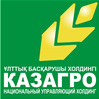 JSC «FUND for FİNANCİAL SUPPORT of AGRİCULTURE»
JSC “NATIONAL MANAGING HOLDING “KAZAGRO”
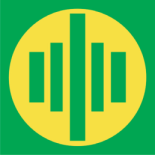 Approaches to solve the issues:
- 3) Interest rate cap.  This approach is applied by the governments of Kazakhstan and Uzbekistan

Collaboration with international organizations, membership in associations 

Educating borrowers on effective use of financial resources 

Exchange of information on clients via credit bureaus
16
Pricing and Marketing Issues in Microfinance - Central Asia
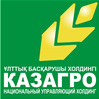 JSC «FUND for FİNANCİAL SUPPORT of AGRİCULTURE»
JSC “NATIONAL MANAGING HOLDING “KAZAGRO”
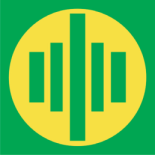 Case-study “Fund for Financial Support of Agriculture” JSC, affiliate company of “National Holding “KazAgro”, JSC
17
Pricing and Marketing Issues in Microfinance - Central Asia
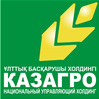 JSC «FUND for FİNANCİAL SUPPORT of AGRİCULTURE»
JSC “NATIONAL MANAGING HOLDING “KAZAGRO”
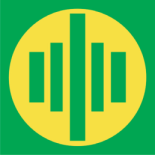 “National Managing Holding “KazAgro” JSC:
“KazAgroFinance” JSC 
“National Company “Food Contract Corporation”  JSC
“Agrarian Credit Corporation” JSC
“Fund for Financial Support of Agriculture” JSC
“KazAgroGarant” JSC
“KazAgroProduct” JSC 
“KazAgoMarketing” JSC
18
Pricing and Marketing Issues in Microfinance - Central Asia
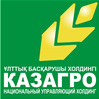 JSC «FUND for FİNANCİAL SUPPORT of AGRİCULTURE»
JSC “NATIONAL MANAGING HOLDING “KAZAGRO”
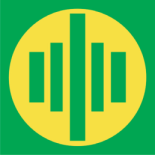 2 crediting companies:
“Fund for Financial Support of Agriculture” JSC
“Agrarian Credit Corporation” JSC
Microcredit
Credit
Small Farms, Poor Households, Individuals
Farms, Households, Individuals
Development and expansion of small farms, households
19
Pricing and Marketing Issues in Microfinance - Central Asia
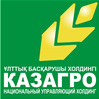 JSC «FUND for FİNANCİAL SUPPORT of AGRİCULTURE»
JSC “NATIONAL MANAGING HOLDING “KAZAGRO”
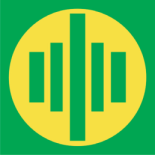 “Fund for Financial Support of Agriculture” JSC (FFSA):
Loan portfolio as of  01.01.2012 		- appr. 104 million USD
Number of active borrowers as of 01.01.2012 	- 16 770
Number of MCOs created in 2007-2008  		- 51
Number of MCOs that bought the share of FFSA 	- 10 
Number of credit products 			- 10
Partners: Microfinance Center (Poland), UNDP, IDB
Development Prospects : introduction of Islamic modes of crediting under Project “Microfinance to Rural  Communities” financed by Islamic Development Bank
20
Pricing and Marketing Issues in Microfinance - Central Asia
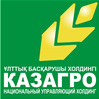 JSC «FUND for FİNANCİAL SUPPORT of AGRİCULTURE»
JSC “NATIONAL MANAGING HOLDING “KAZAGRO”
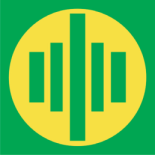 “Fund for Financial Support of Agriculture” JSC (FFSA):
Interest rate :	 6-12%
Cooperation  with MFC (Poland), participation in regional/international microfinance conferences. FFSA and MFC established CAMCO in order to facilitate institutional development of MCOs 
Cooperation with IDB: introduction of Islamic modes of  financing in rural microfinance sector. 
In 2005-2008 FFSA held trainings for rural people in collaboration with “KazAgroMarketing” JSC.  About 100 thousand rural people attended trainings. 
Provides information on clients to Credit bureau on regular basis
21
Pricing and Marketing Issues in Microfinance - Central Asia
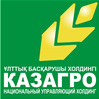 JSC «FUND for FİNANCİAL SUPPORT of AGRİCULTURE»
JSC “NATIONAL MANAGING HOLDING “KAZAGRO”
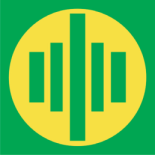 Thank You for Your Attention!Contact details: Bakhyt Sayakova“Fund for Financial Support of Agriculture”, JSCAstana, Kazakhstanbakhyt_sayak@mail.ru
22